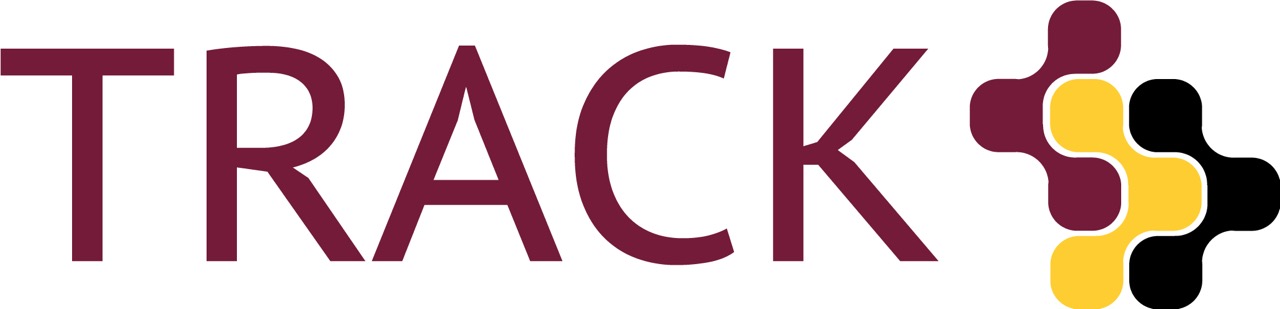 Supporting Individuals – What support is available for individuals seeking employment?
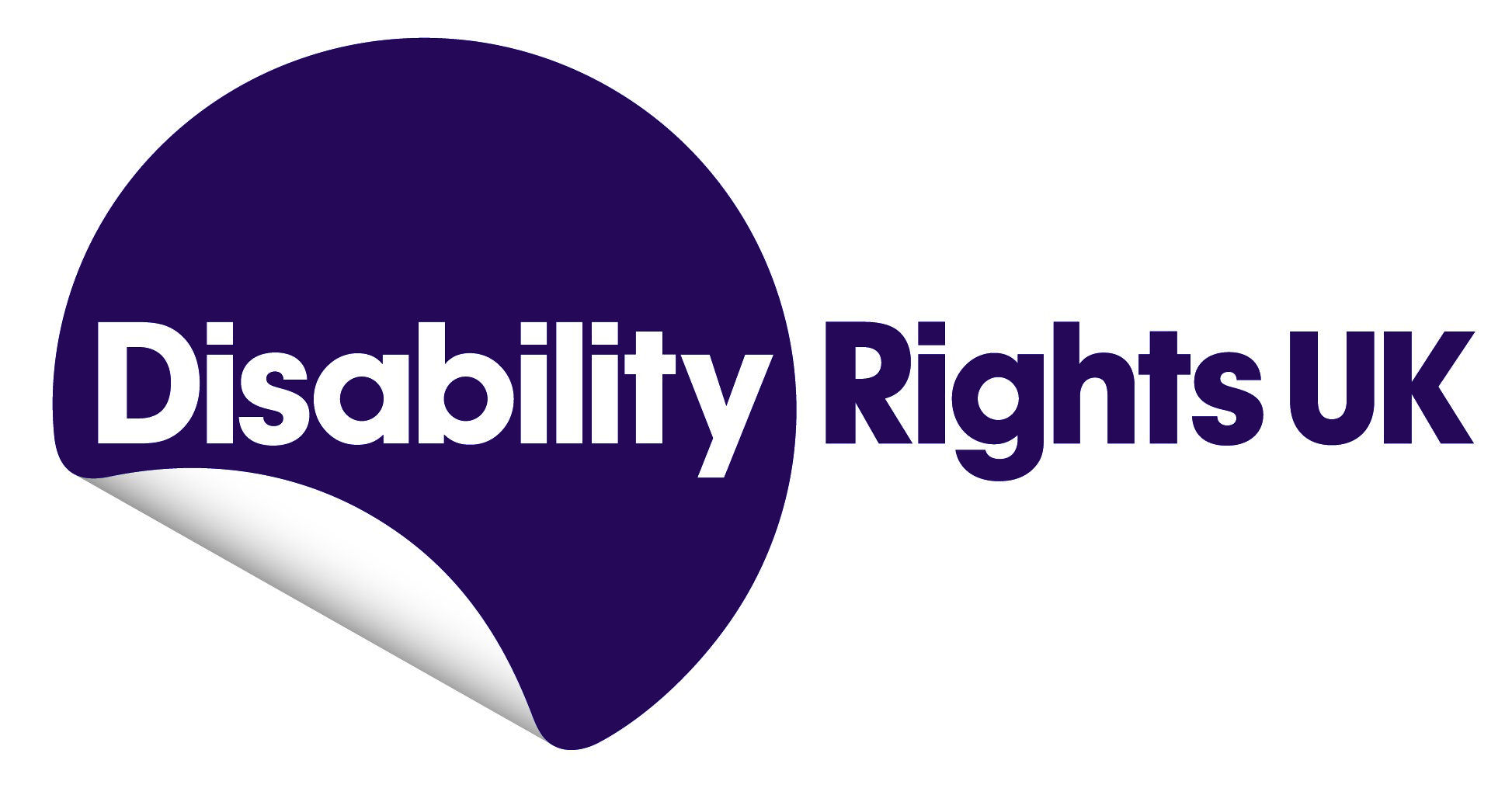 Introduction
Schedule
Why are we having this discussion?
Support Available – Access to Work 
What employers are doing – workplace guides, adjustments
Skills Development and Opportunities  - Success Stories
Disclosing to employers
The changing workplace 
Resources available to support
Why are we having this discussion?
Changing nature of the workplace and recruitment

Skilled Workforce – The Business Benefits

Statistics
Background information
1 in 50 People Have Learning Disability 

Just 6% are in employment 

7.7 Million working age people in the UK have a disability
Barriers to employment
Available support
https://www.youtube.com/watch?v=2eAN-_5yK9c
Disability Confident Video
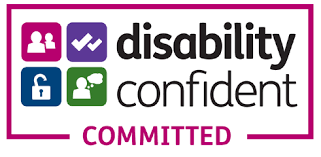 Levels of Disability confident
It is voluntary and has been developed by employers and disabled people’s representatives. The Disability Confident scheme has three levels that have been designed to support organisations:

Level 1: Disability Confident Committed
Level 2: Disability Confident Employer
Level 3: Disability Confident Leader
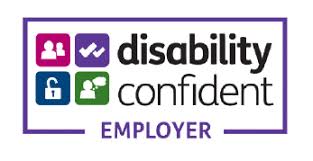 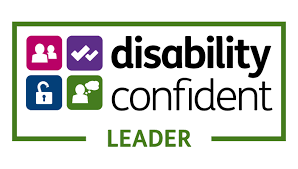 Access to work
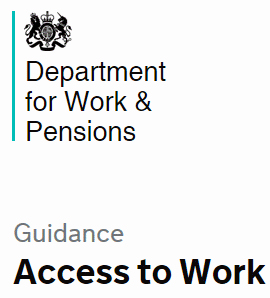 An Access to Work grant can pay for practical support to help you:

start working
stay in work
move into self-employment or start a business
Access to work
How can it help me?
Access to Work can help pay for support you may need because of your disability or long term health condition, for example:
aid and equipment in your workplace
adapting equipment to make it easier for you to use
money towards any extra travel costs to and from work if you can’t use available public transport, or if you need help to adapt your vehicle
an interpreter or other support at a job interview if you have difficulty communicating
other practical help at work, such as a job coach or a note taker or lip speaker
How does it work?
Current Example
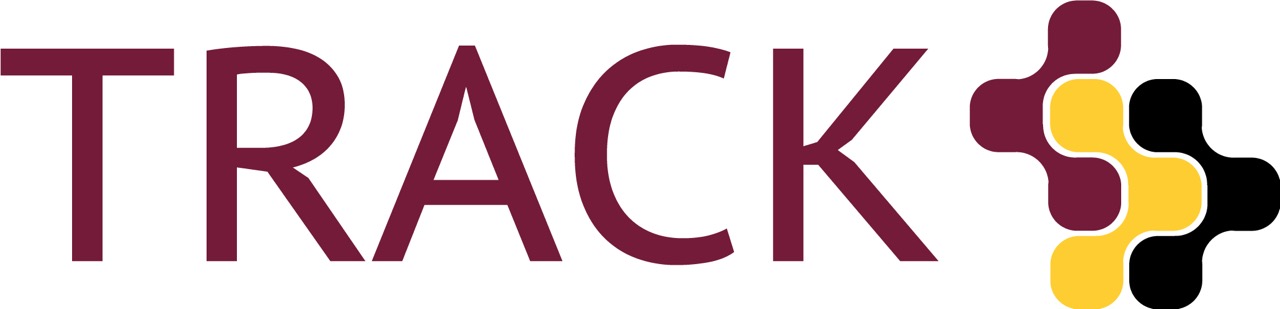 Existing Employee
1 hour per week Mentoring for Employee
1 hour per month support for Employer
Training Course for Colleagues and Managers (3 Hr)

Payments
Application process
Individual Details
Job Details

Does your condition make it harder for you to do your job?
Do you do anything to get around these problems at the moment?
Do you know what you need to help you with this?

Travel/Transport
Reasonable adjustments
Reasonable adjustments
“Employers must make reasonable adjustments to make sure workers with disabilities, or physical or mental health conditions, aren’t substantially disadvantaged when doing their jobs.
This applies to all workers, including trainees, apprentices, contract workers and business partners.”

1-2-1 training rather than group training
Controllable Lights
Sunglasses in the workplace
Small Changes = Life Changing Differences
Reasonable Adjustments
changing the recruitment process so a candidate can be considered for a job
doing things another way, such as allowing someone with social anxiety disorder to have their own desk instead of hot-desking
making physical changes to the workplace, like installing a ramp for a wheelchair user or an audio-visual fire alarm for a deaf person
changing their equipment, for instance providing a special keyboard if they have arthritis
allowing employees who become disabled to make a phased return to work, including flexible hours or part-time working
https://www.youtube.com/watch?v=1NQ5sx6QhUQ
Jonathan’s Story 
Video
What are businesses doing to help?
Small Changes
Workplace Guides
Interview Process
Matching up skills to jobs
Training and Support
Focus on what can be done
Environment
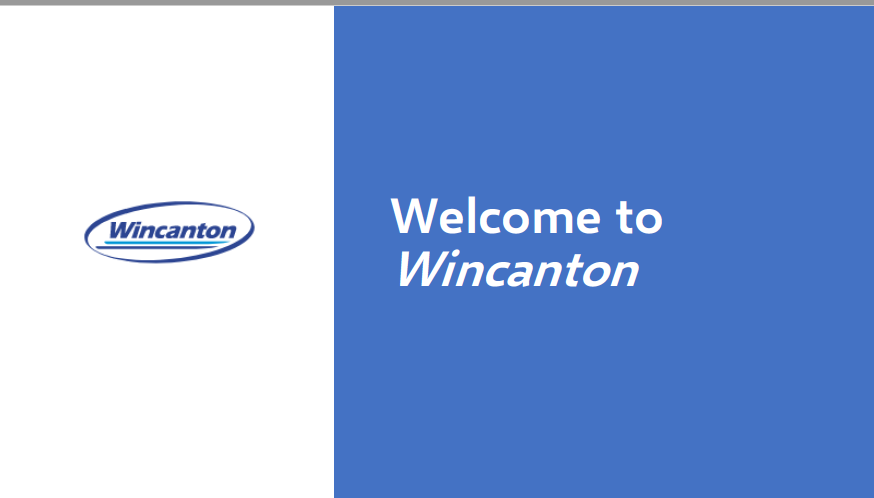 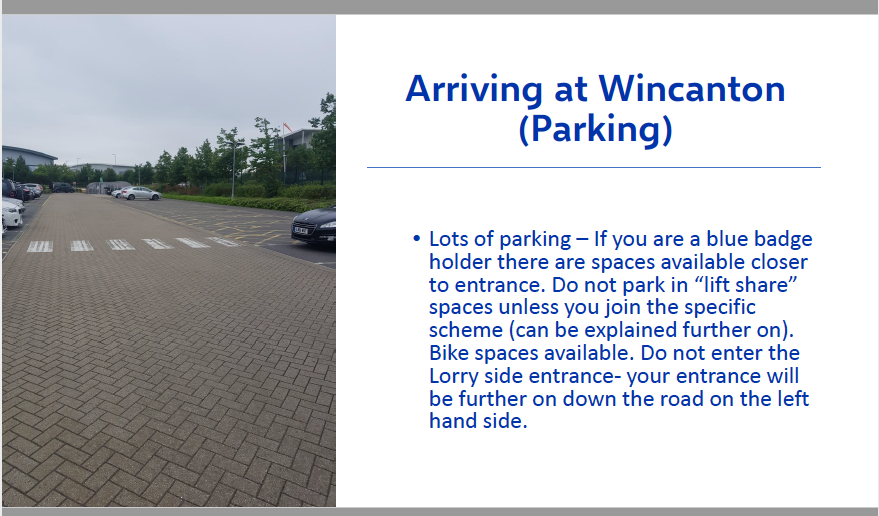 Recruitment and selection
Job Carving
Job Advertisements
Communication
Interviews
Work Trial
Skills development and opportunities
Skills and qualities
technical ability

detailed factual knowledge and an excellent memory

A different perspective
high levels of concentration 

Hardworking and reliability

accuracy, close attention to detail and the ability to identify errors
Routes into employment
Supported Internships

Traineeships

Apprenticeships

Voluntary Work

Organisations
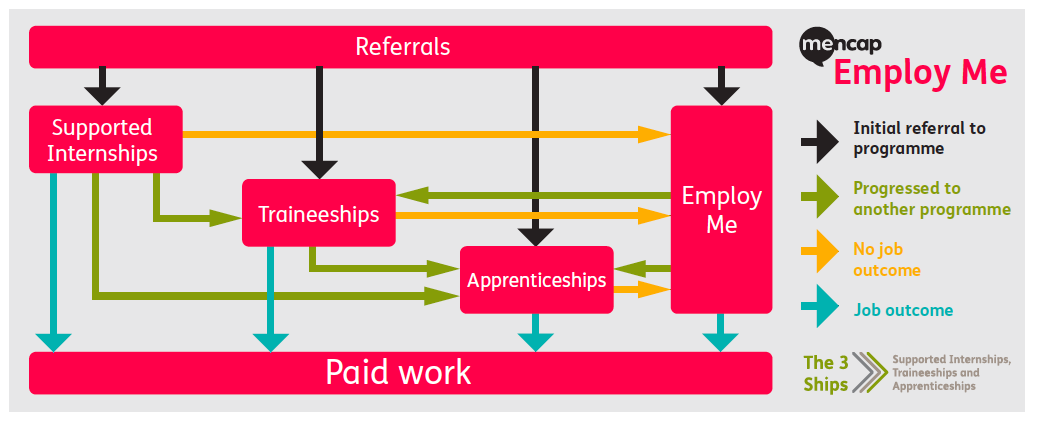 The changing workplace
Changing workplace
Working from home 
Opportunities
Hours of Work
Unwritten Rules
IN review
Support is available

Businesses are willing to make adjustments

Considering different routes into employment 

Small environmental changes can make a life changing difference
Further resources
Into Apprenticeships
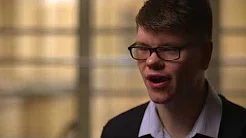 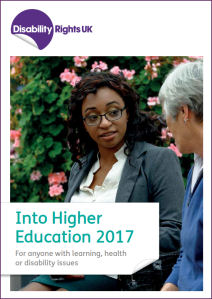 https://www.youtube.com/user/DisabilityRightsUK1
Into Higher Education Guide here
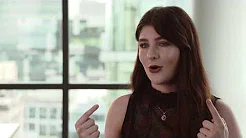 Further resources
DR UK Website
www.disabilityrightsuk.org

DR UK Work related factsheets and guides
https://www.disabilityrightsuk.org/how-we-can-help/benefits-information/factsheets/work-related-factsheets
https://www.disabilityrightsuk.org/news/2016/april/good-practice-supporting-disabled-learners
Get Ahead
https://www.disabilityrightsuk.org/get-ahead

Access to Work
https://www.gov.uk/access-to-work
The right to participate -  animated introduction to the Equality Act, videos of campaigns, information and template complaint letters to protect disabled people from discrimination in everyday situations

http://righttoparticipate.org/
Question and Answer
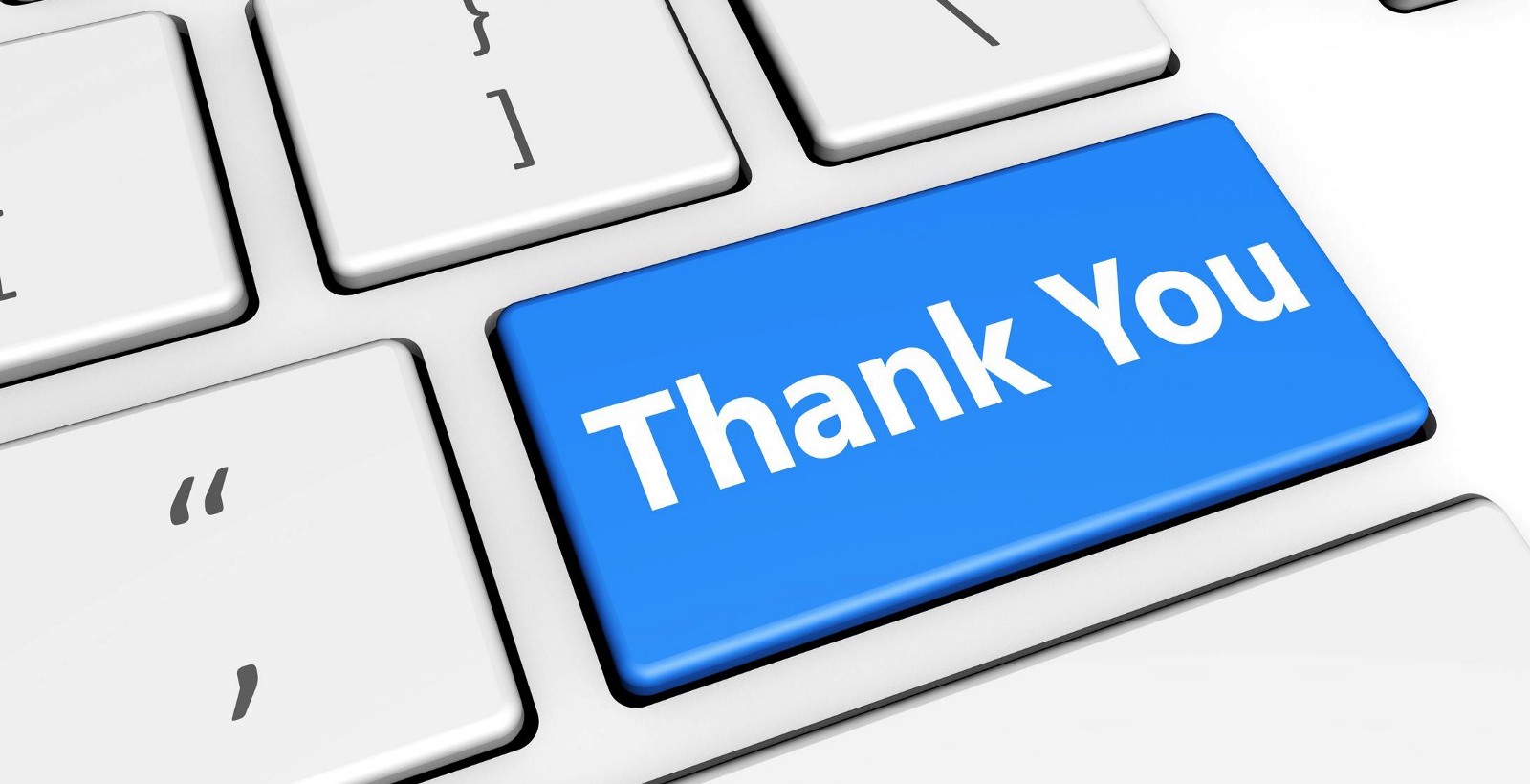 Thomas@track.org,uk

Website: www.track.org.uk
Facebook: @TRACKnnLtd
Twitter: @TRACKnnLtd
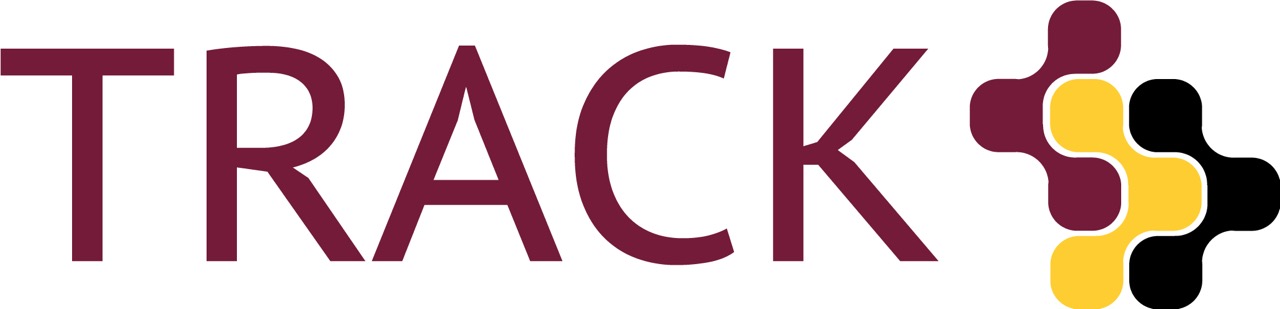